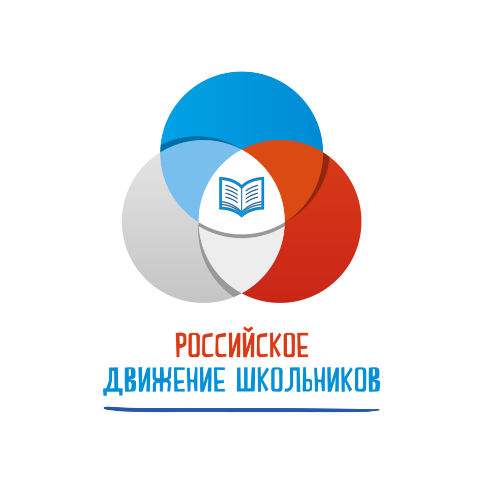 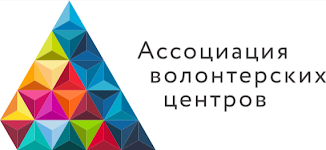 Создание и организация работы школьного отряда волонтеров-медиков
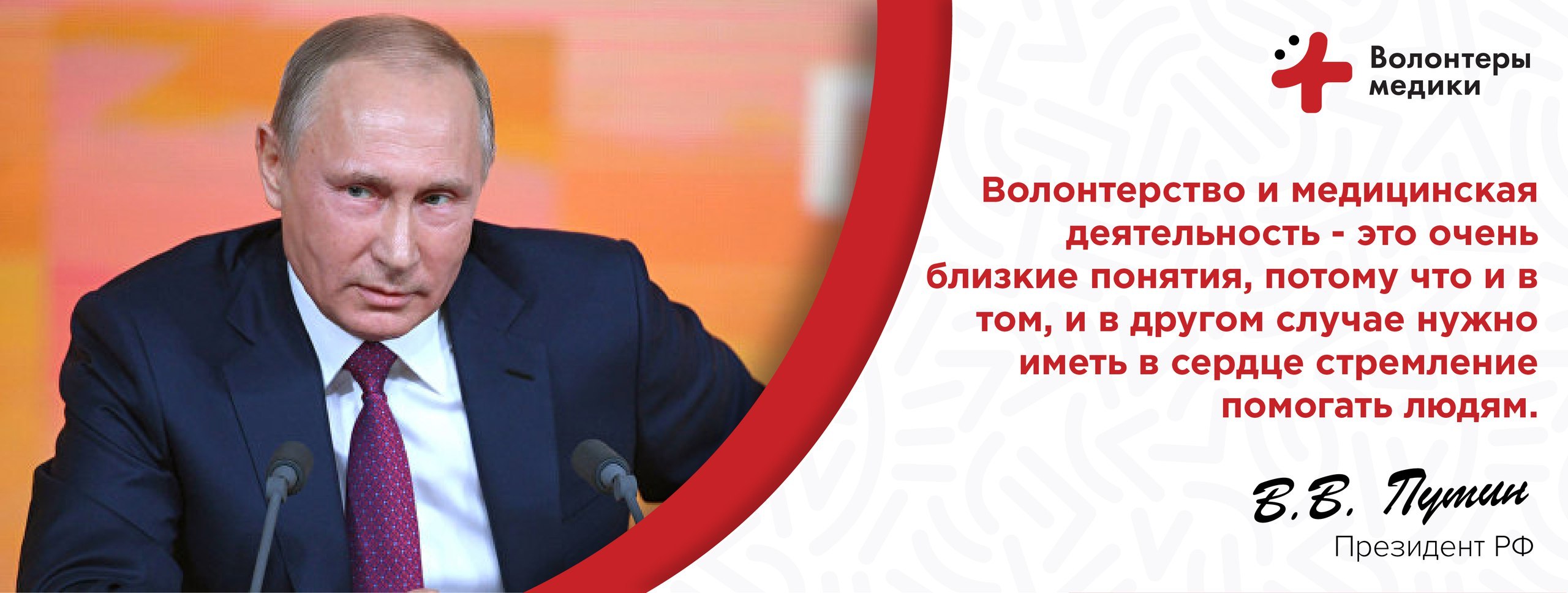 Этапы создания школьного добровольческого отряда:
Информационная компания и вводное мероприятие
Организационный сбор (Миссия, структура, название и имидж, оформление и регистрация отряда)
Сбор-планирование деятельности
Организация текущей деятельности (создание рабочих групп, реализация плана, анализ результатов, обучение волонтеров)
Создание поддерживающей среды (взаимодействие с РДШ, АВЦ, создание партнерских отношений с местными СМИ)
Оформление школьного добровольческого отряда
После создания отряда школа может оформить его деятельность:
Издать Указ о создании волонтерского центра/отряда
Принять Положение о работе волонтерского центра/отряда
Назначить куратора отряда из числа сотрудников школы
Начать принимать заявления от школьников и согласия от родителей на участие в деятельности волонтерского отряда
Обучающие программы для создания и развития отряда
Куратор-педагог будет обеспечен материалами образовательных программ для развития и обучения отряда:
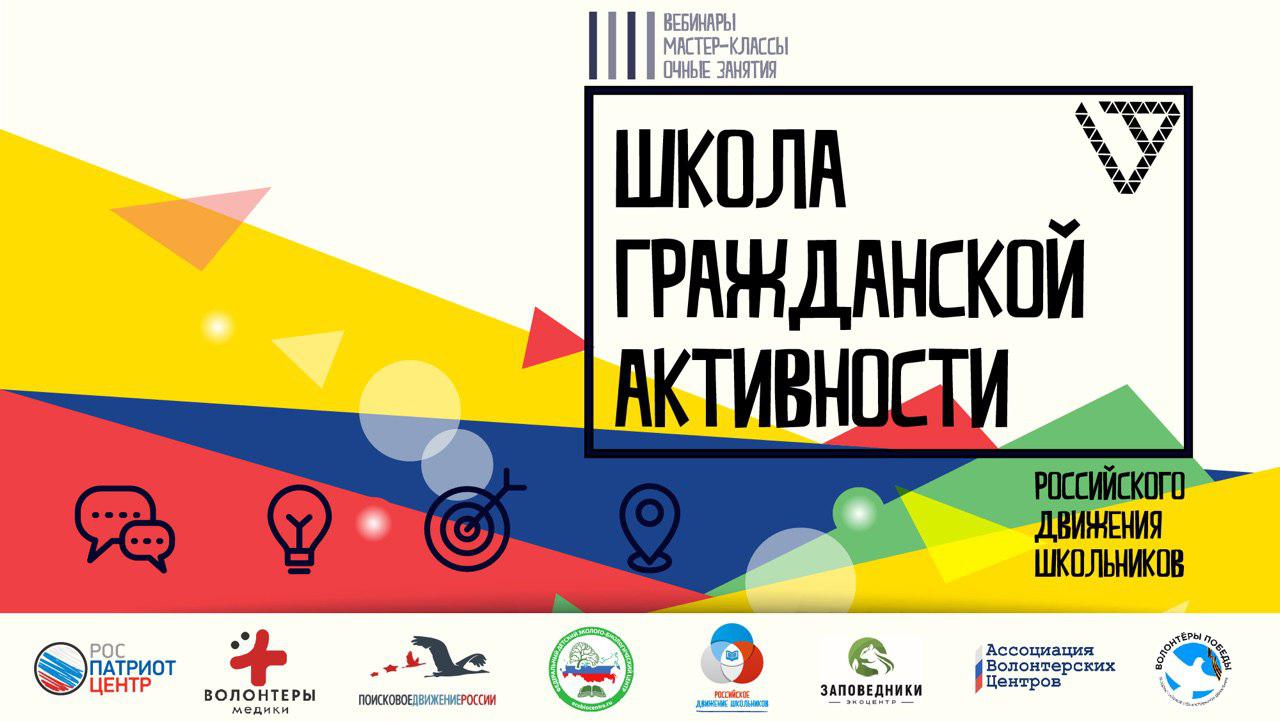 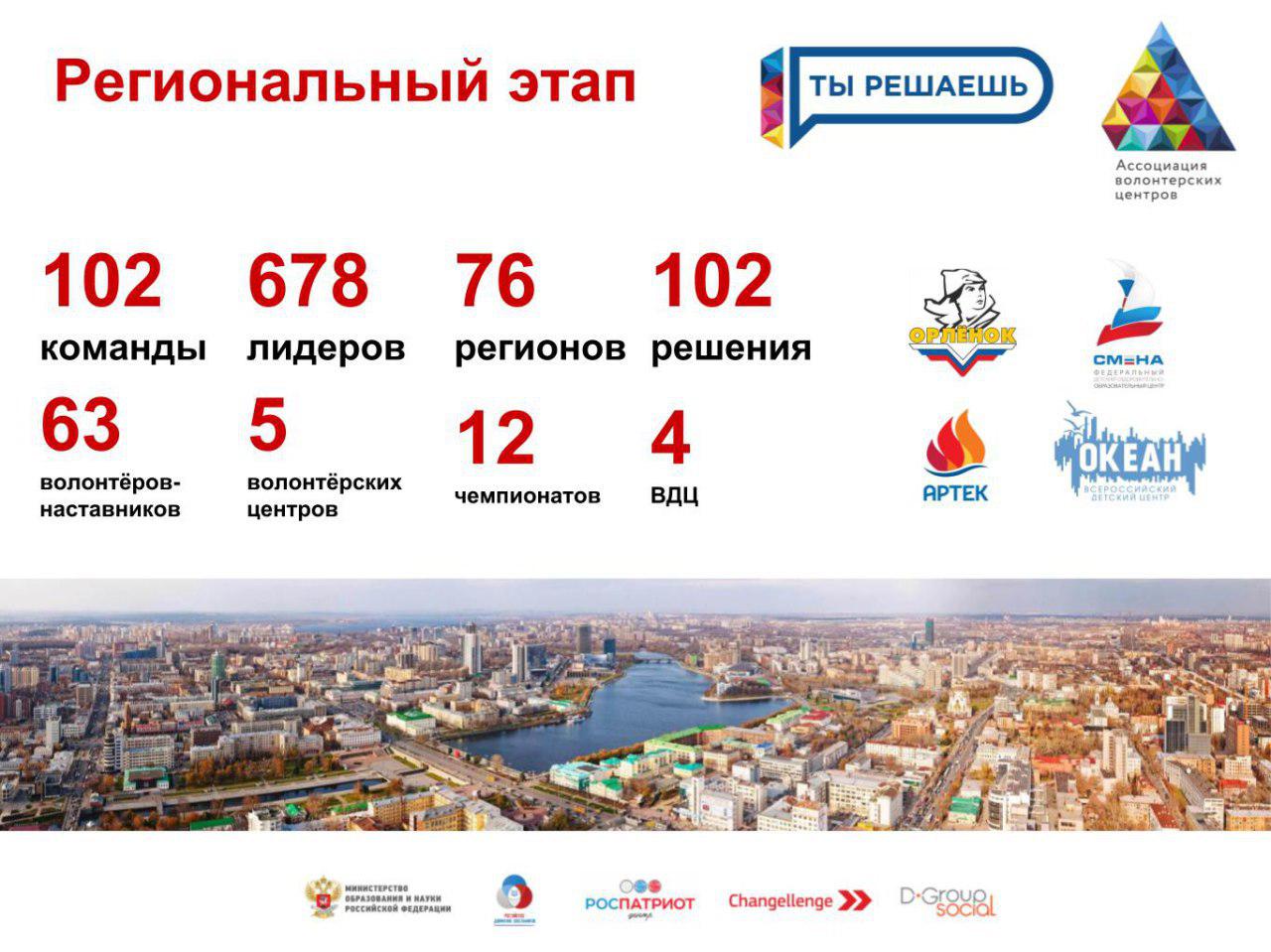 Обучающая программа для добровольческих отрядов от РДШ
Федеральная программа АВЦ  по развитию школьного добровольчества
А также сценариями мероприятий, акций и методическими материалами от «Волонтеров-медиков»
Школьный отряд волонтеров-медиков
Реализует работу в сфере охраны здоровья в школьной среде
Может быть создан в любой школе на территории РФ
Школьный отряд ВМ для государства, медицинских организаций, вузов:
Популяризация и повышение престижа медицинских профессий
 Распространение идей и ценностей Добровольчества и милосердия
Включение школьной ступени в систему непрерывной подготовки специалистов в области здравоохранения
Пополнение кадрового резерва в системе здравоохранения страны
Школьный отряд ВМ для школы:
Распространение идей и ценностей милосердия и осознанного отношения к здоровью в школьной среде
Относительно самостоятельная структура, организующая мероприятия в сфере охраны здоровья в школе
Добровольческий ресурс для реализации мероприятий в школе
Эффективный инструмент профориентации школьников
Направления деятельности школьного отряда волонтеров-медиков:
Популяризация здорового образа жизни и просвещение в области охраны здоровья
Волонтерская помощь в медицинских организациях (поликлиниках, больницах).
Направления деятельности
Организация и участие в обучении с привлечением экспертов
Обучение добровольцев отряда hard skills (навыки медицинского добровольчества) и soft skills (лидерство, эффективные коммуникации, организация мероприятий, работа в команде, тайм-менеджмент, целеполагание, ораторское мастерство);
Курсы по ЗОЖ, правильному питанию, оказанию первой помощи;
Участие в трехступенчатой системе профориентации в медицину;
Участие в обучающих программах и мероприятиях Движения, РДШ, АВЦ, партнеров Движения.
Взаимодействие регионального отделения  Движения с школьными отрядами
Структура школьного отряда ВМ:
Куратор отряда (педагог)
Региональное отделение ВМ
Общее собрание
Командир отряда
Пресс-секретарь
Руководители направлений
Руководитель рабочей группы
Члены отряда
Временная рабочая группа по проекту
Регистрация школьного отряда волонтеров-медиков
После создания и оформления отряда необходимо зарегистрировать в базе отрядов ВОД «Волонтеры-медики» на сайте 
www.волонтеры-медики.рф
Даёт возможность:
Официально стать частью Движения
Получать актуальную информацию о мероприятиях Движения и партнеров 
Принимать участие в конкурсах и обучающих программах для школьных отрядов
Выстроить взаимодействие с региональным отделением Движения
Что дает отряду регистрация на платформе добровольцыроссии.рф?
Возможность:
Создавать на платформе анонсы своих мероприятий и искать для них волонтеров
Находить волонтеров с определенными навыками, возрастом через функцию «Вакансии»
Фиксировать своим волонтерам отработанные часы в электронных волонтерских книжках
Принять участие в конкурсе «Доброволец года» и других мероприятиях  и проектах АВЦ, РДШ
Хэштеги для соцсетей:
#ВолонтерыМедики
#ШкольныйОтрядВМ
#РДШ #АВЦ #тырешаешь! #лигаволонтерскихотрядов
По всем вопросам:
Бревус Софья
Федеральный координатор программ для школьников
brevus@volmedic.com
VK: https://vk.com/sofibrevus